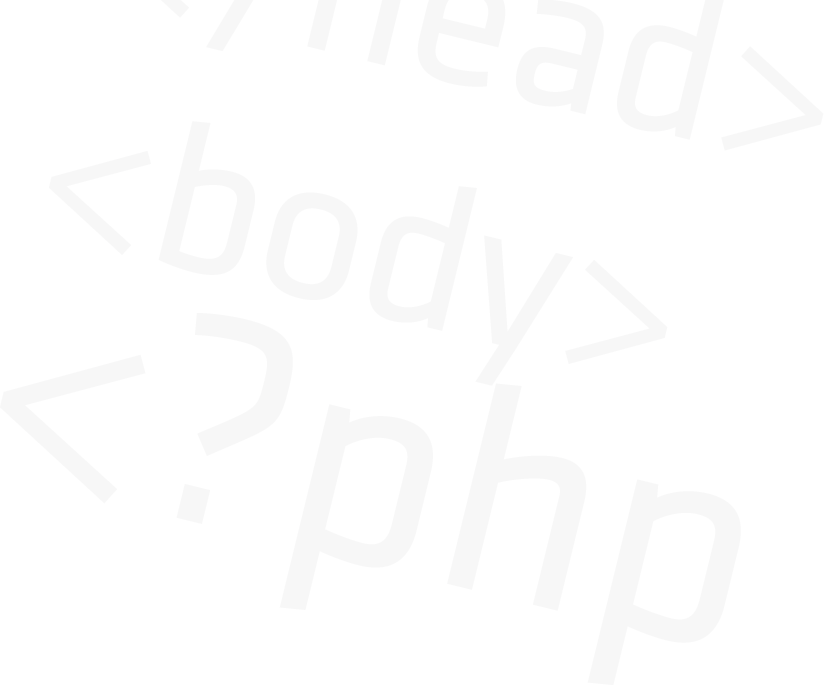 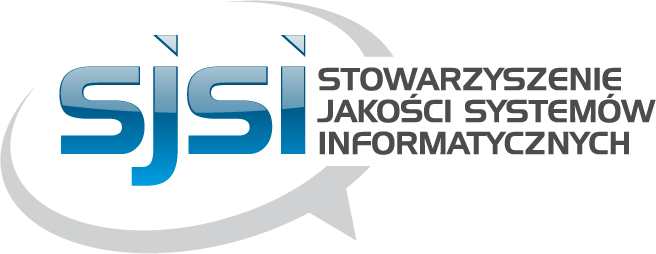 Raporty grup roboczych
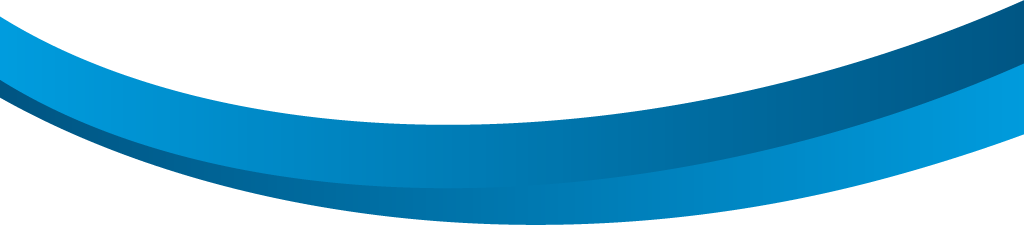 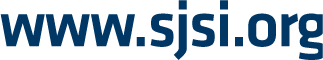 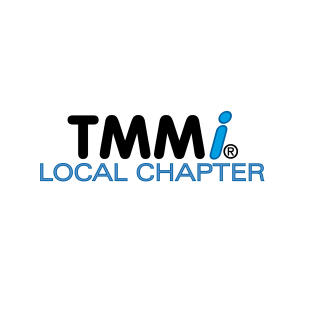 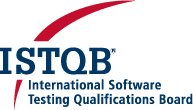 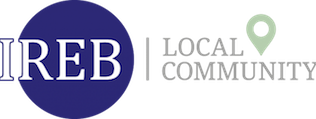 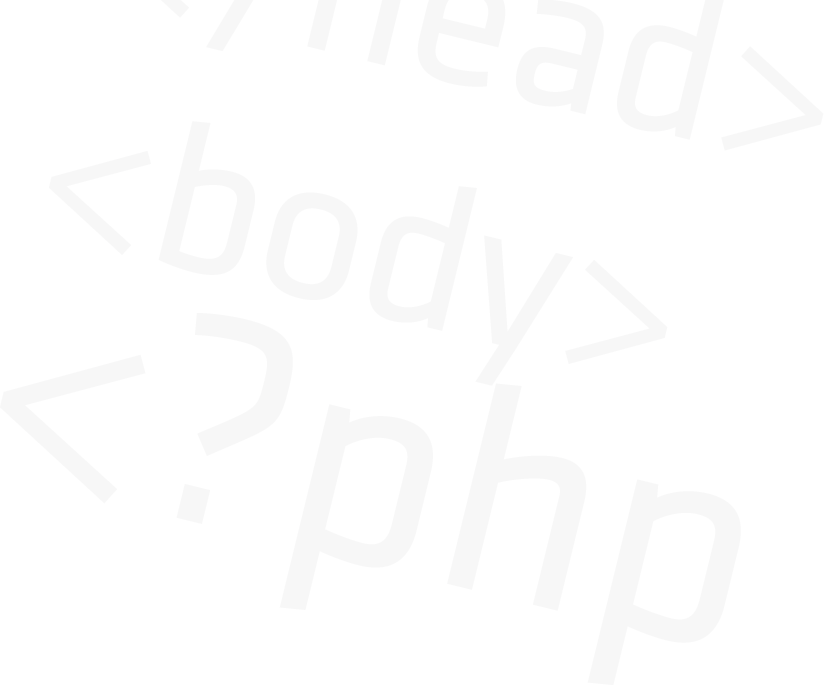 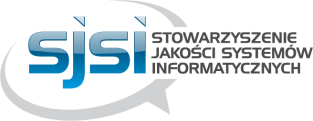 Punkty raportu
ISTQB
IREB
TMMi
Public
Testwarez
Request i powiązane inicjatywy
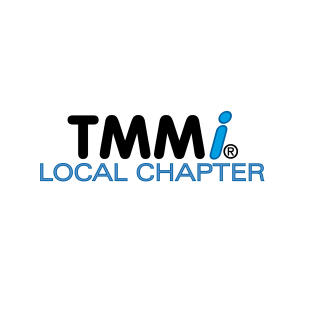 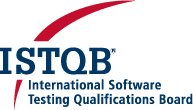 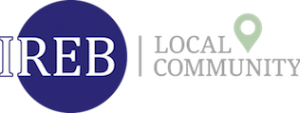 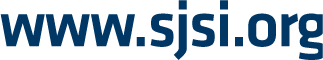 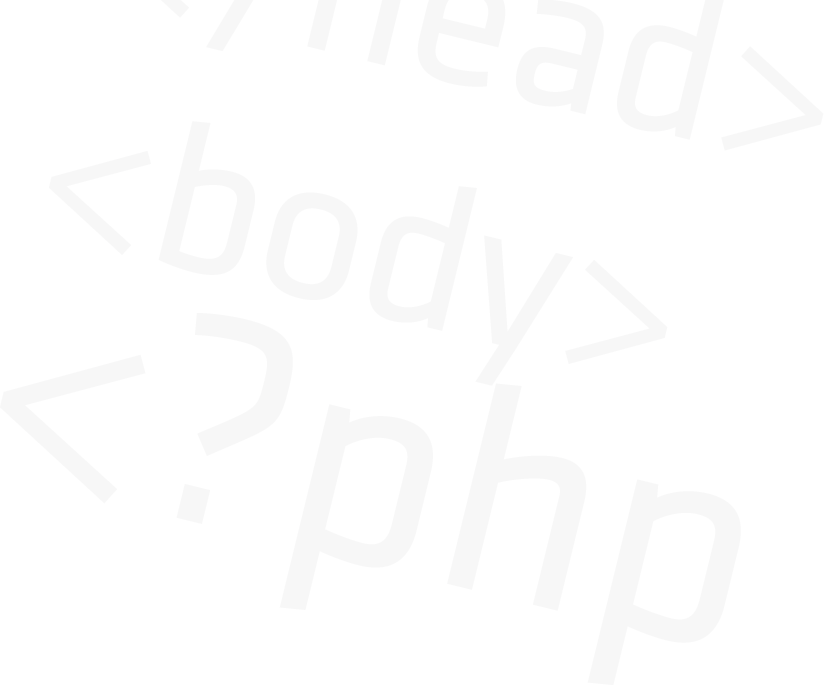 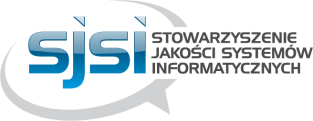 ISTQB
Wdrożony nowy CTFL 2018 ver 3.1
W przeglądach CTAL - TA i CTAL- TTA;przewidywany termin wdrożenia egzaminów: 1 września
Wdrożone tłumaczenie TAE – Damian

Nasi w ISTQB
Karolina – przezes 1 kadencja
Lucjan – Exam, Glossary i Academia
Piot – Mobile 
Adam – Glossary
Janek – Advanced 
Sebastian - Marketing
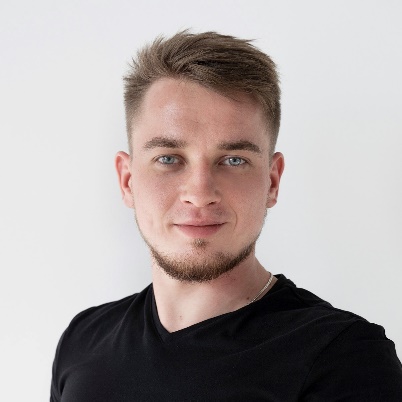 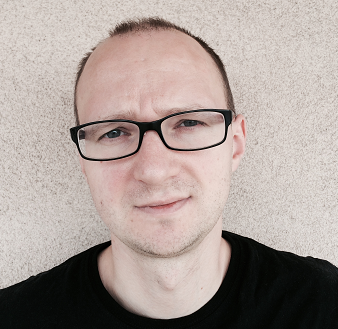 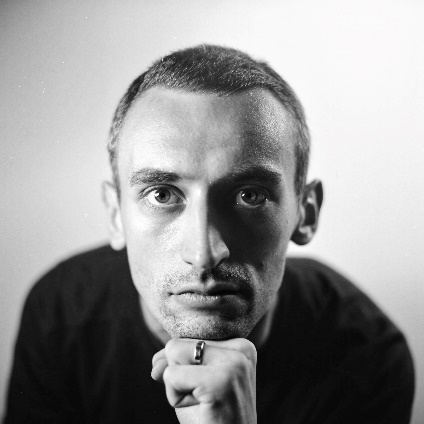 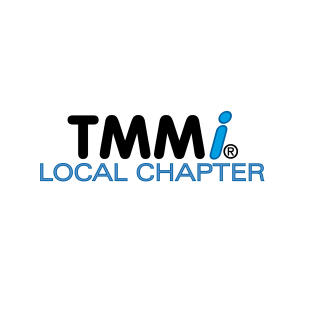 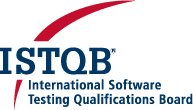 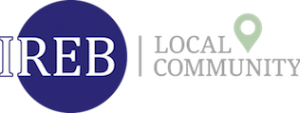 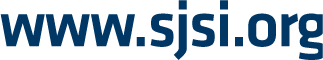 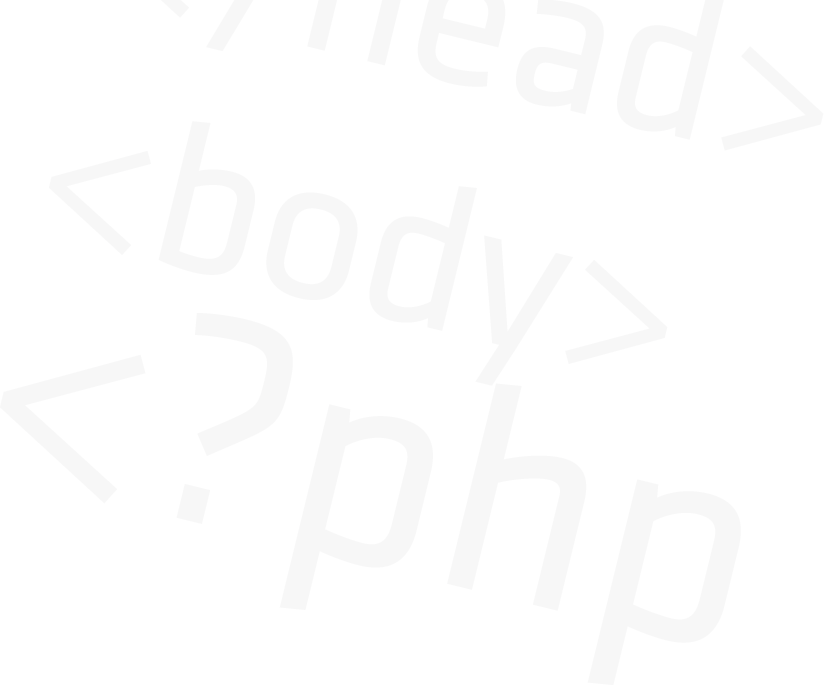 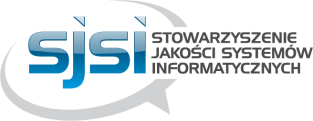 IREB
Opracowany proces IREB recognition
Organizacja kilku meetupów pod łączoną marką SJSI i IREB Local Community
Bieżące prace związane z lokalizacją programu certyfikacji

Plan na 2020 – wdrożenie IREB FL 2020 i procesu RECOGNITION

Nasi w IREB:
Karolina Zmitrowicz (zarząd, druga kadencja)
Chętni do rozwoju 
IREB Local Community?
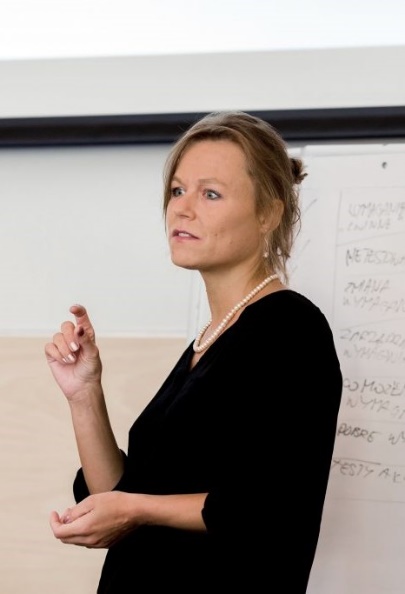 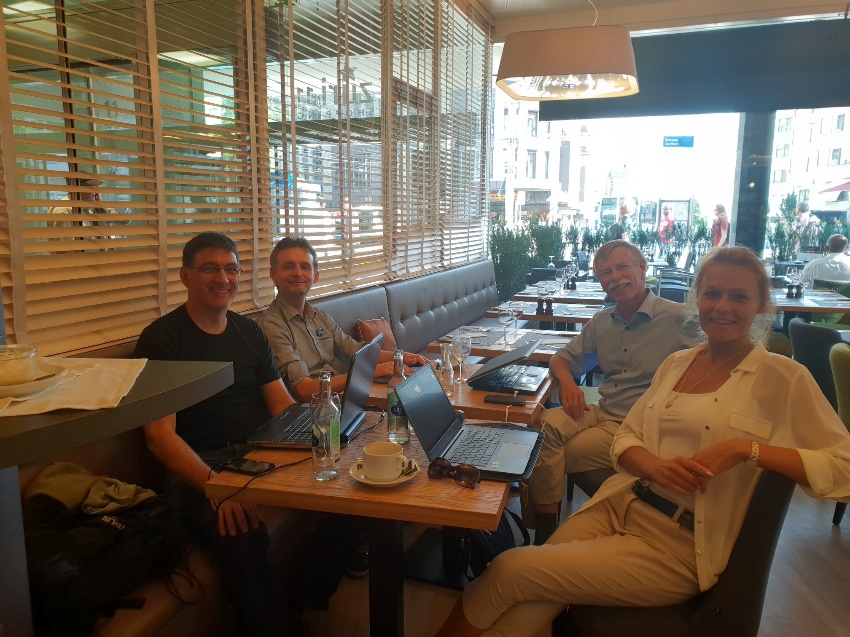 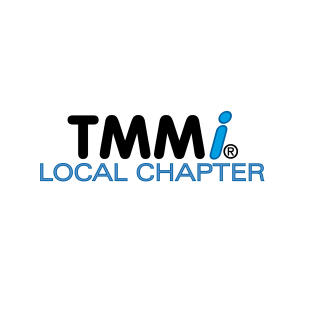 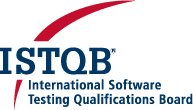 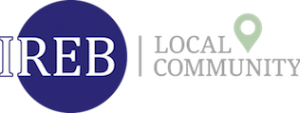 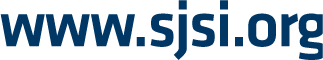 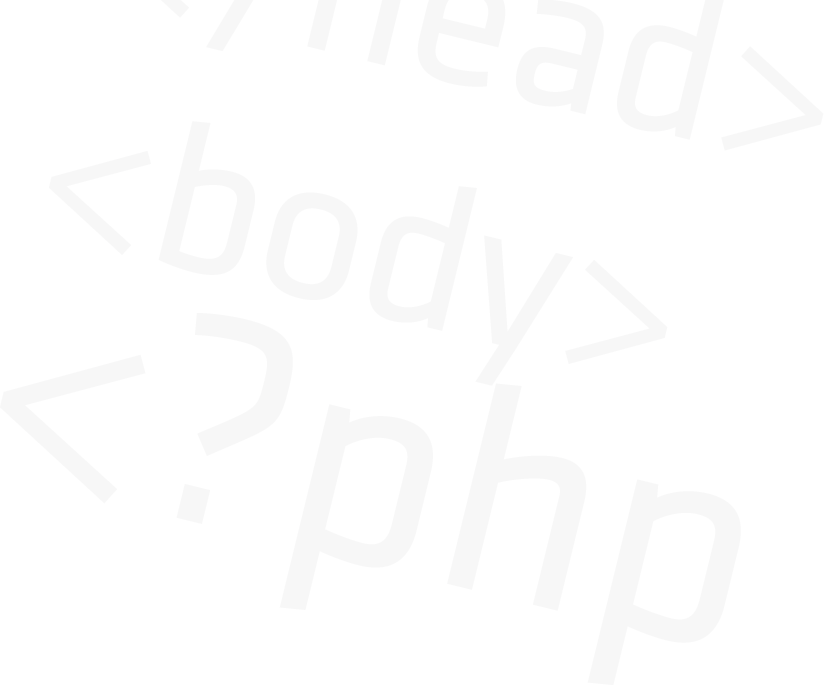 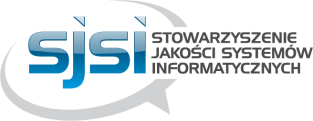 TMMi
Wdrożone egzaminy

Bieżące prace związane z lokalizacją programu certyfikacji – tłumaczenie części syllabusa – dzięki Arnice i Jarkowi, Jankowi, Kamilowi, Mateuszowi!!

Plan na 2020 – przegląd zmian w TMMi i aktualizacja tłumaczeń
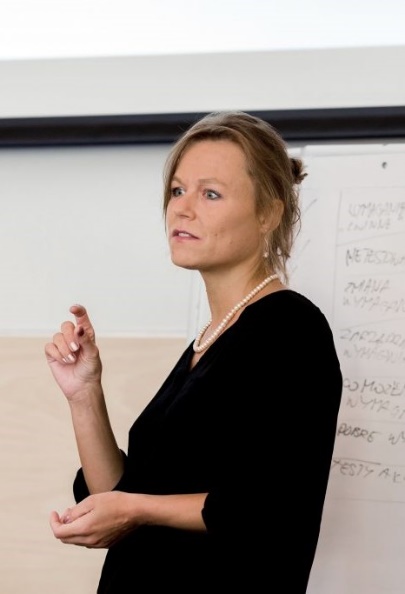 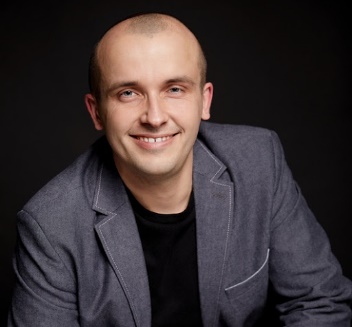 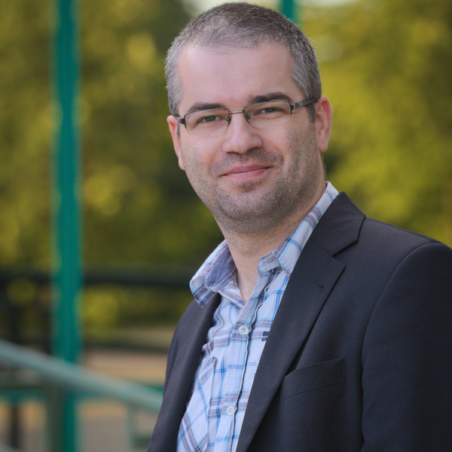 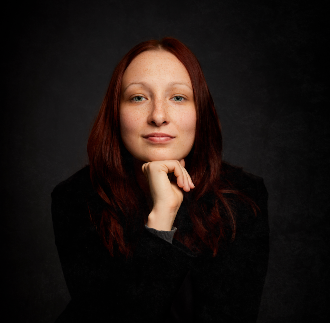 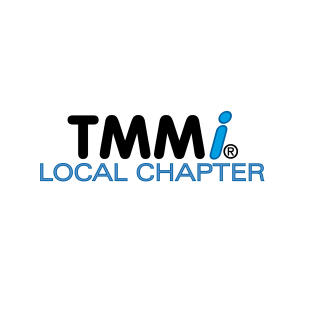 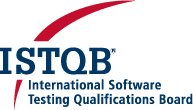 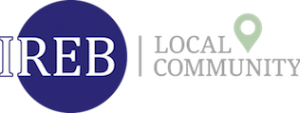 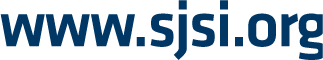 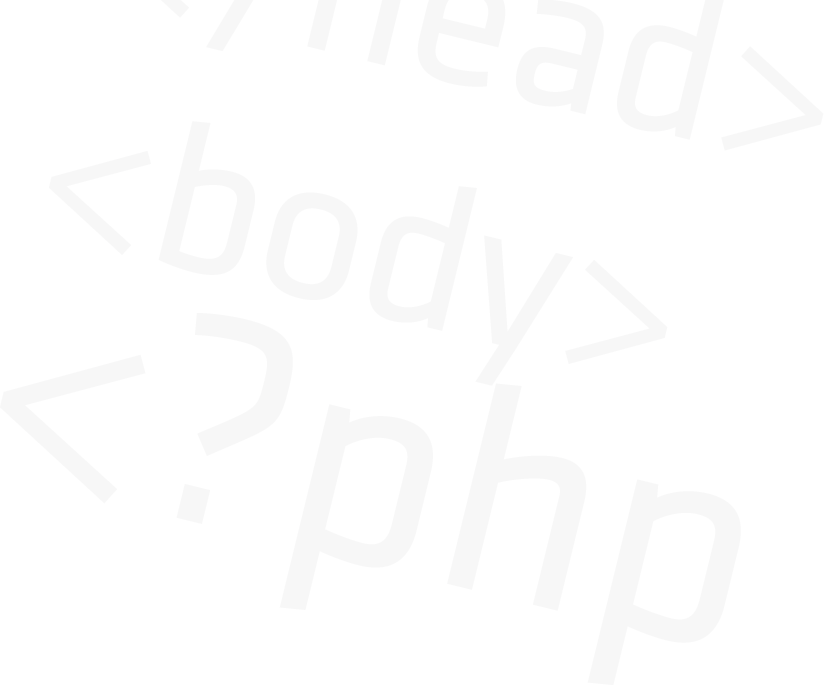 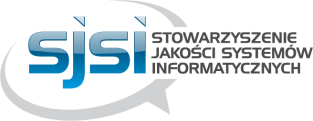 Public – AI i IoT
Udział w pracach MC, grupa ds. rozwoju kompetencji cyfrowych: Karolina Zmitrowicz

Udział w grupie zadaniowej IoT: Arnika i Jarek Hryszko, Marcin Sikorski
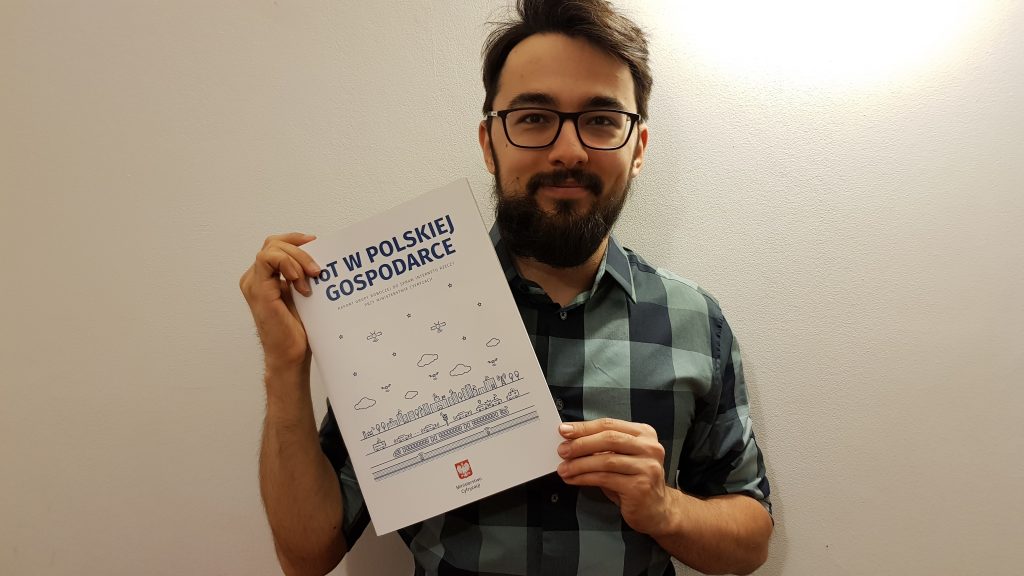 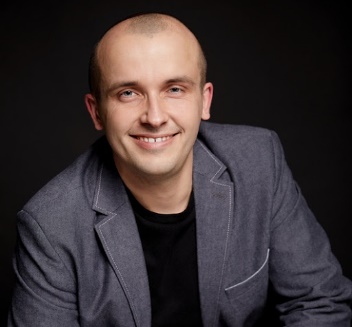 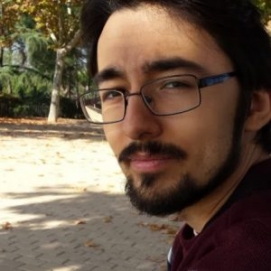 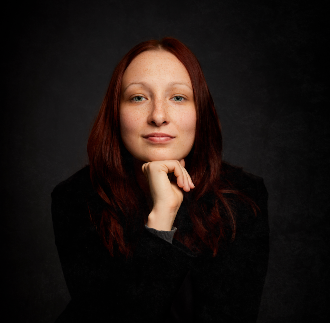 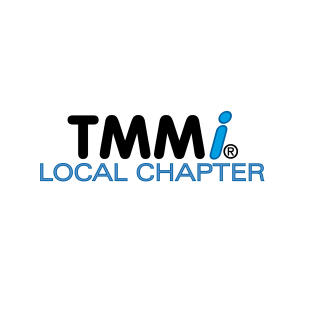 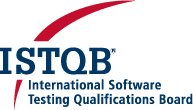 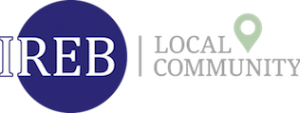 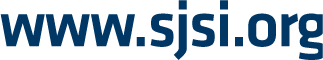 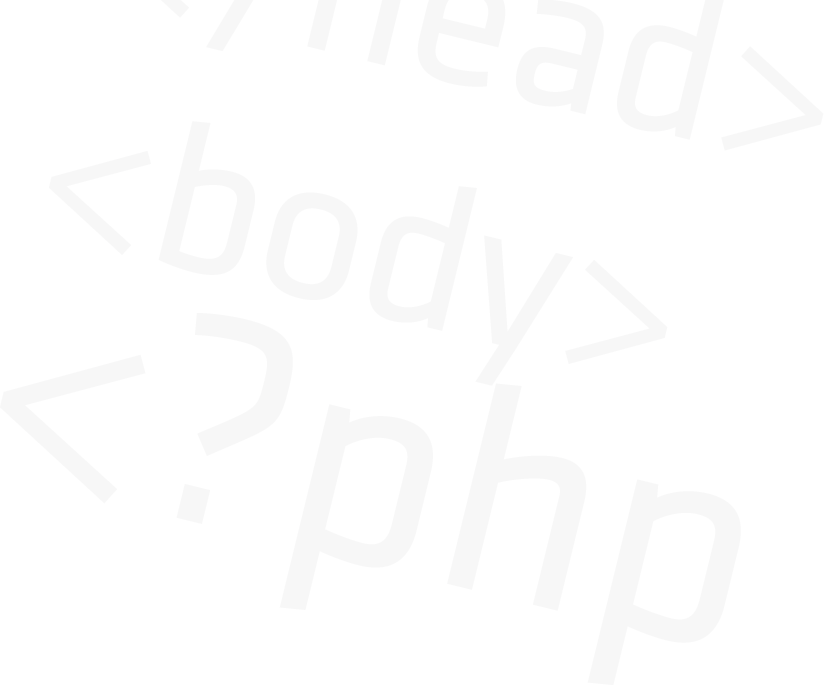 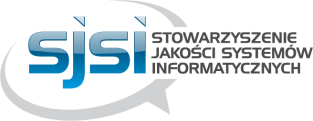 reQuest
Ten Pan znalazł się we właściwym czasie 
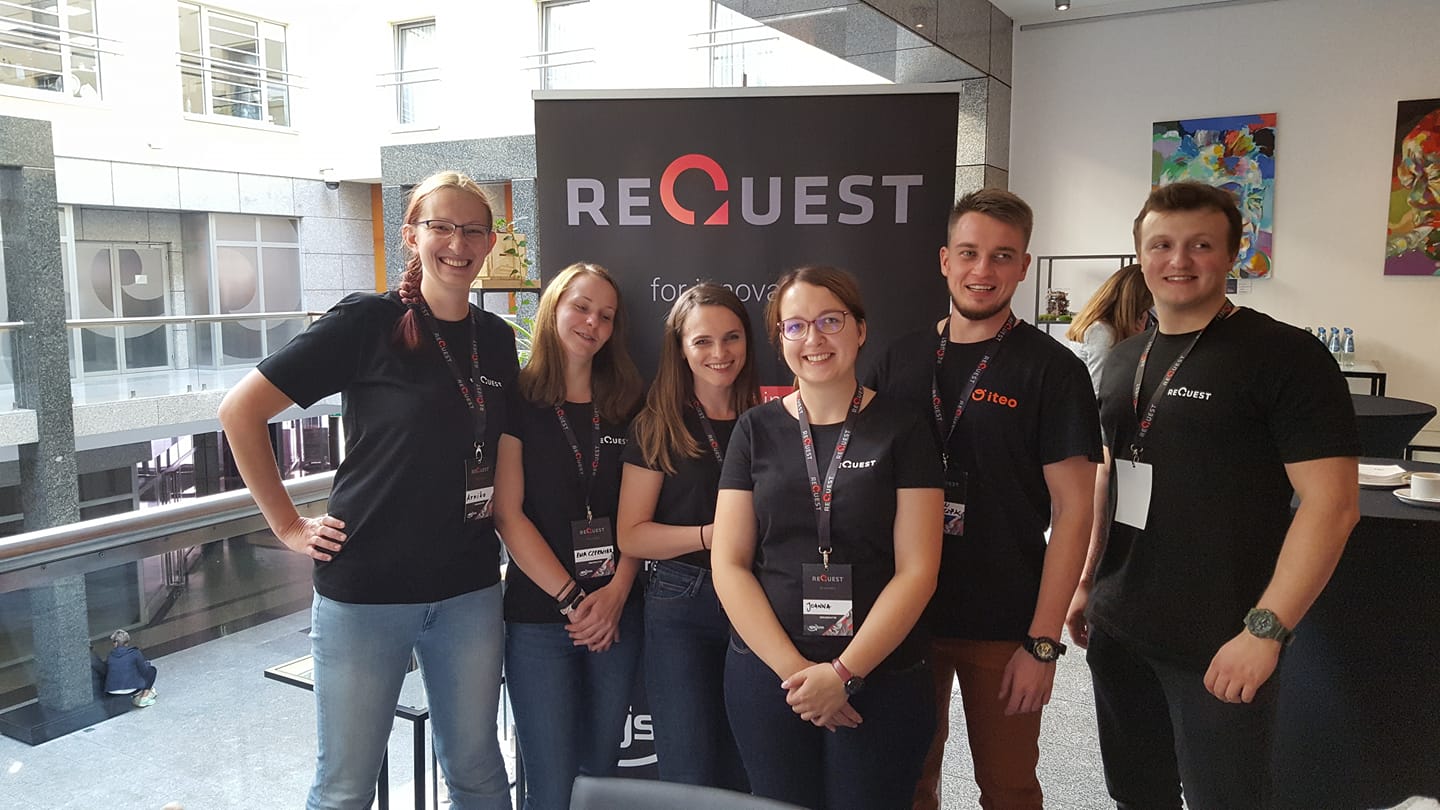 3 edycja konferencji
~200 uczestników, 2 ścieżki wykładów, dzień warsztatowy

Zespół: Arnika, Asia, Kinga, „appka” , Magness, Tomasz, Karolina (PM),Ada (finanse), Sebastian (IT)
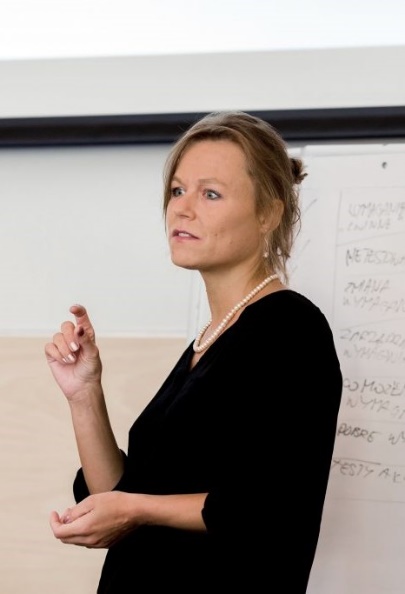 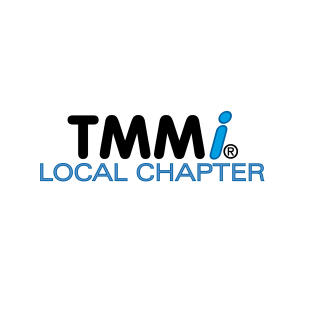 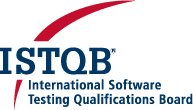 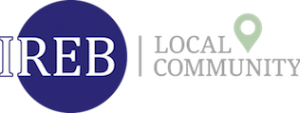 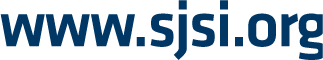 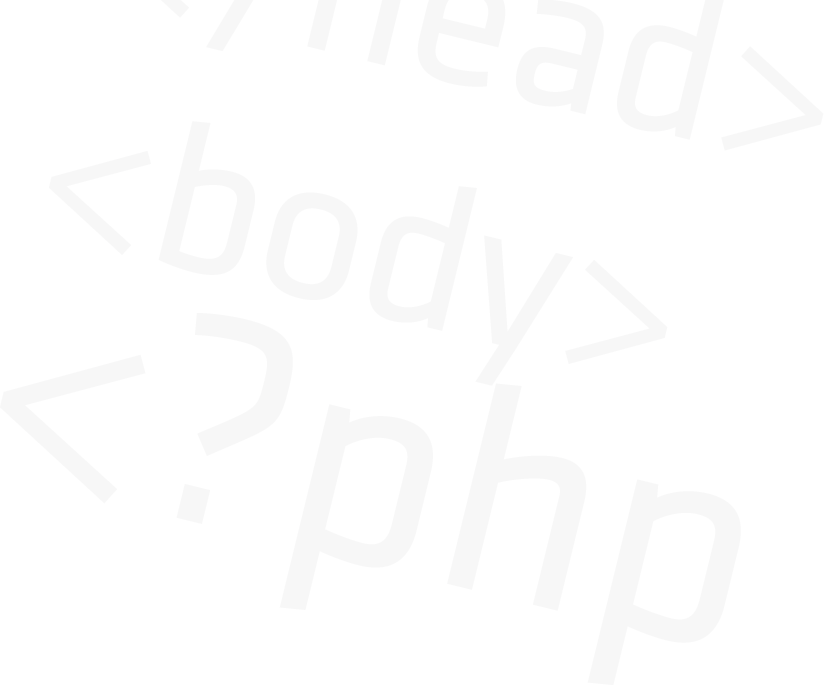 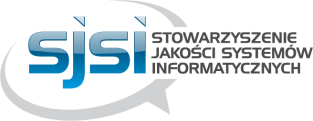 Quality 3D
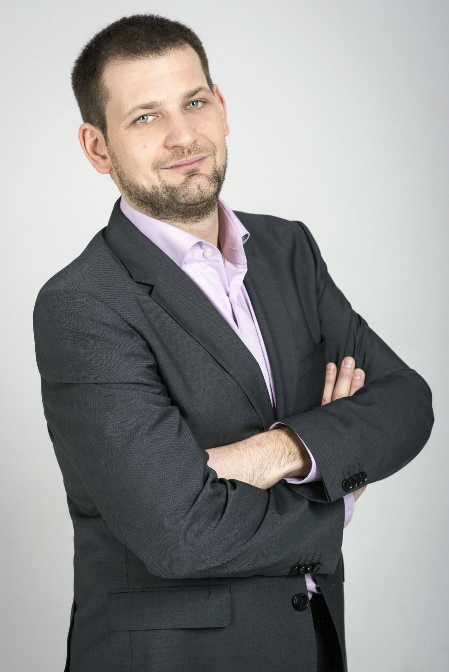 Kilka edycji we Wrocławiu i Warszawie
Gościnnie: Śląsk

Bardzo udana inicjatywa, którą będziemy kontynuować!
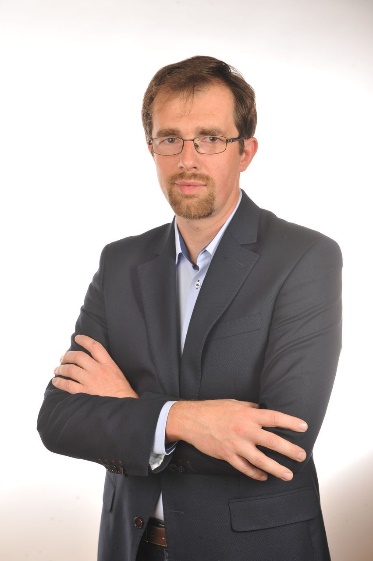 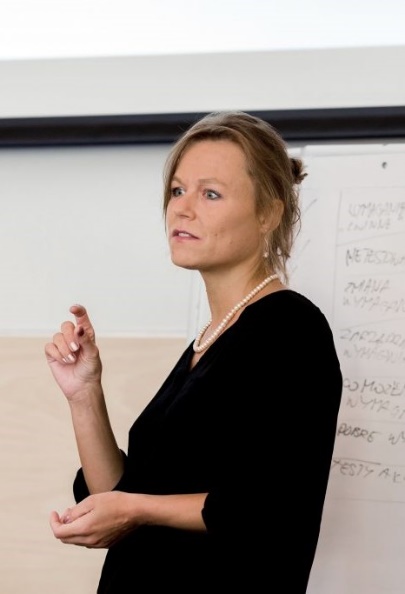 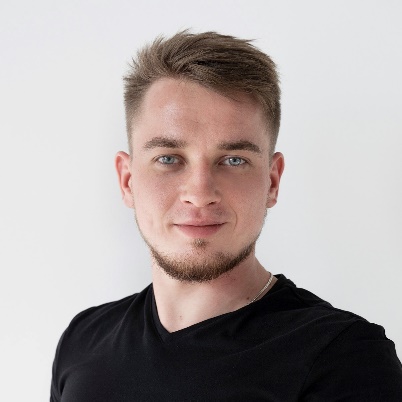 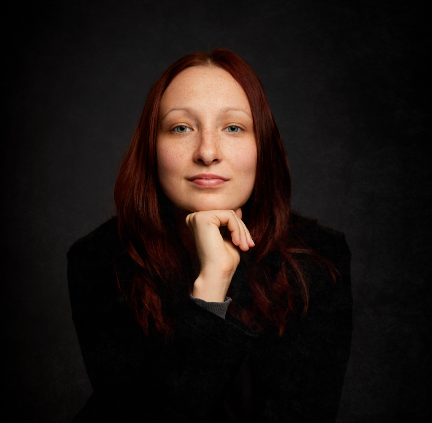 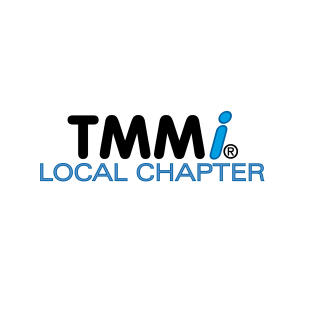 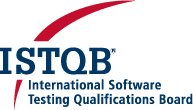 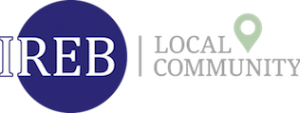 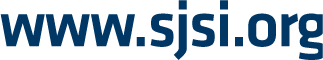 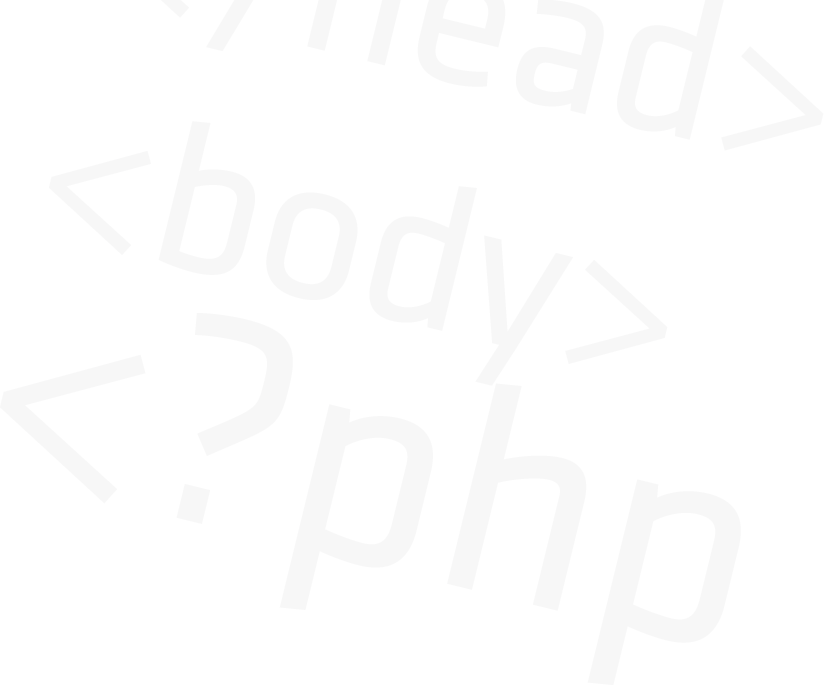 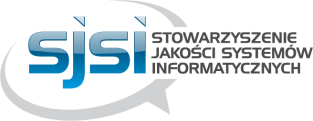 Testwarez
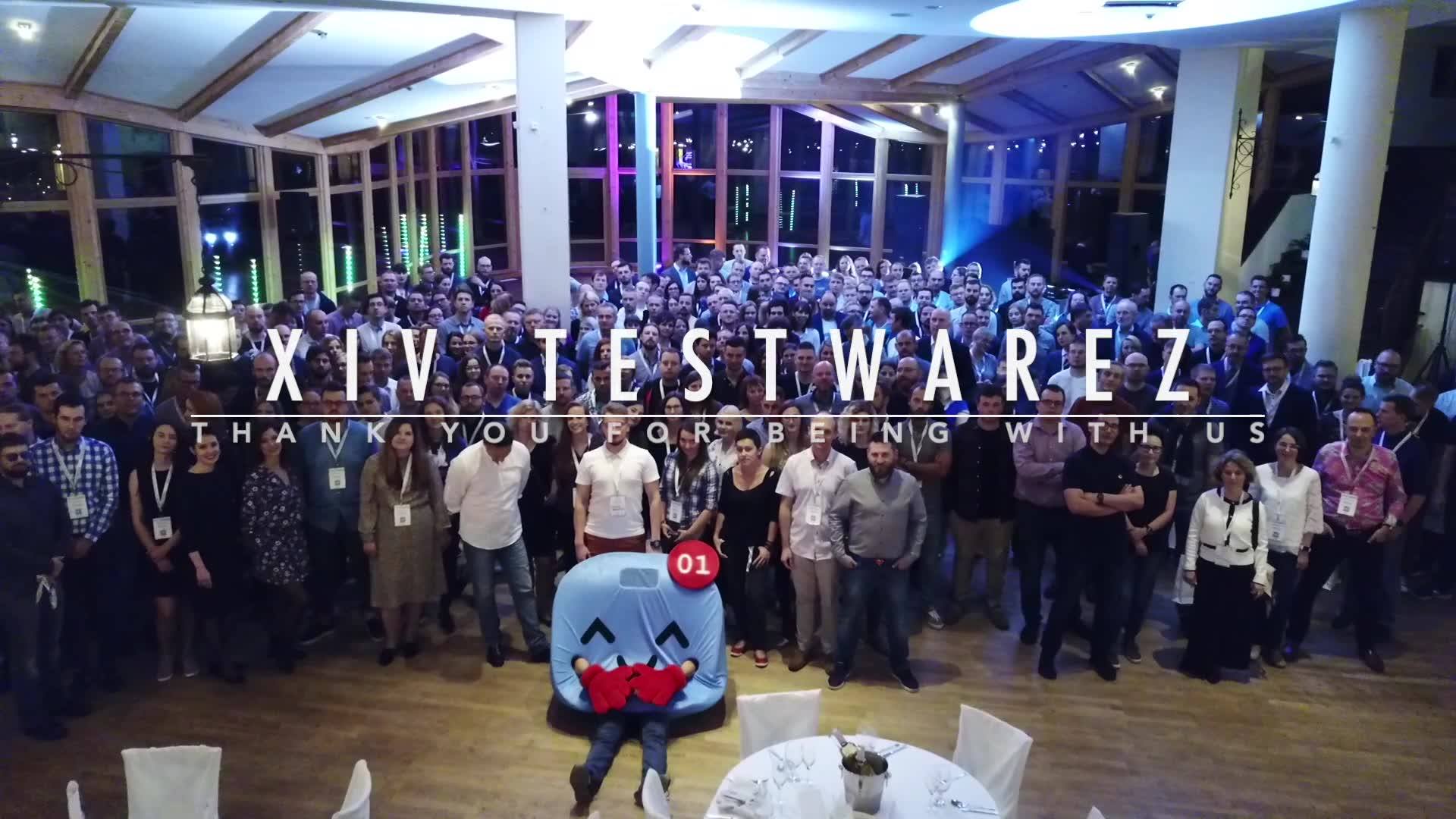 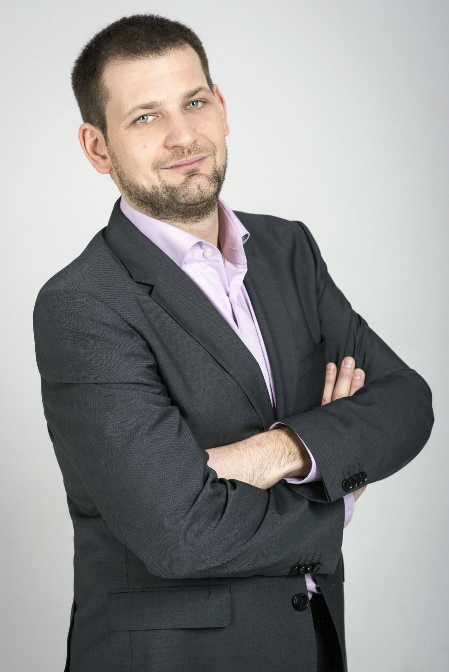 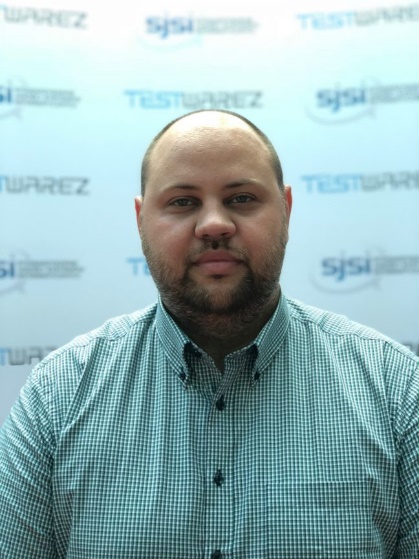 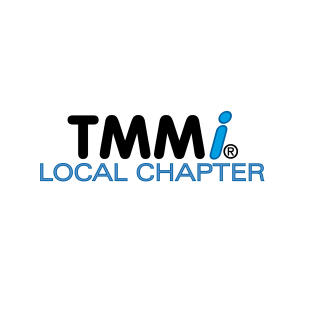 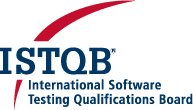 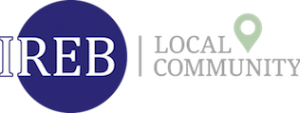 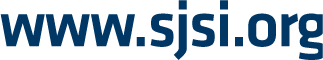 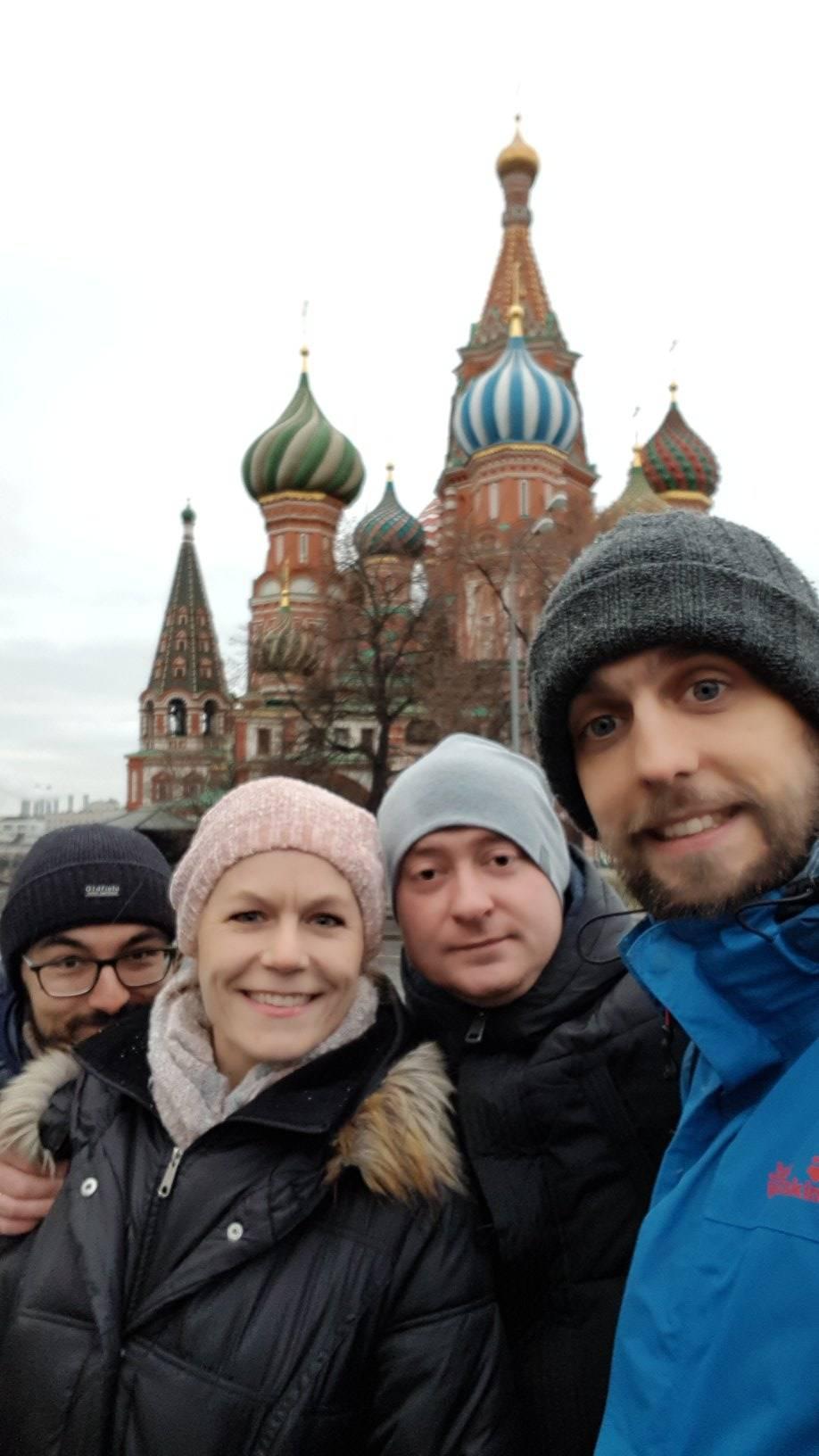 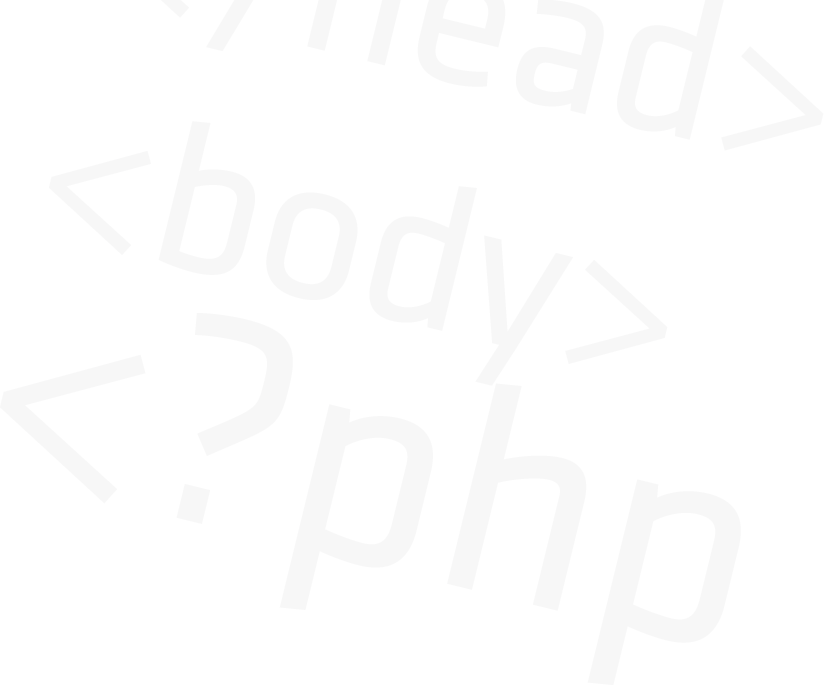 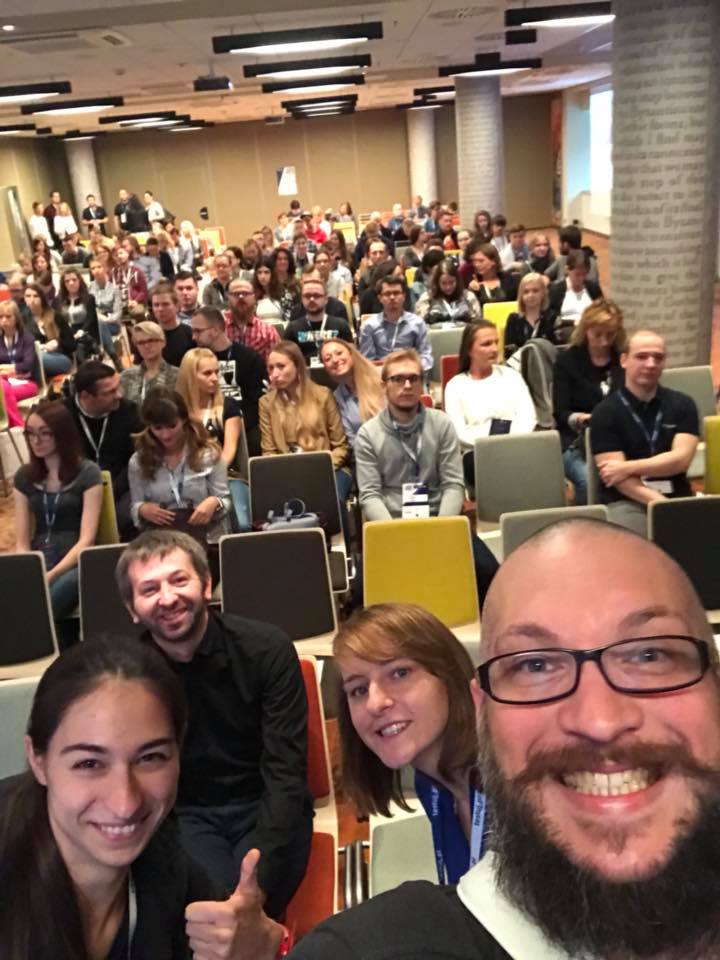 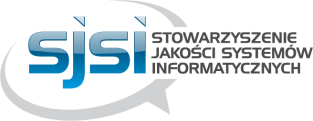 SJSI na wydarzeniach
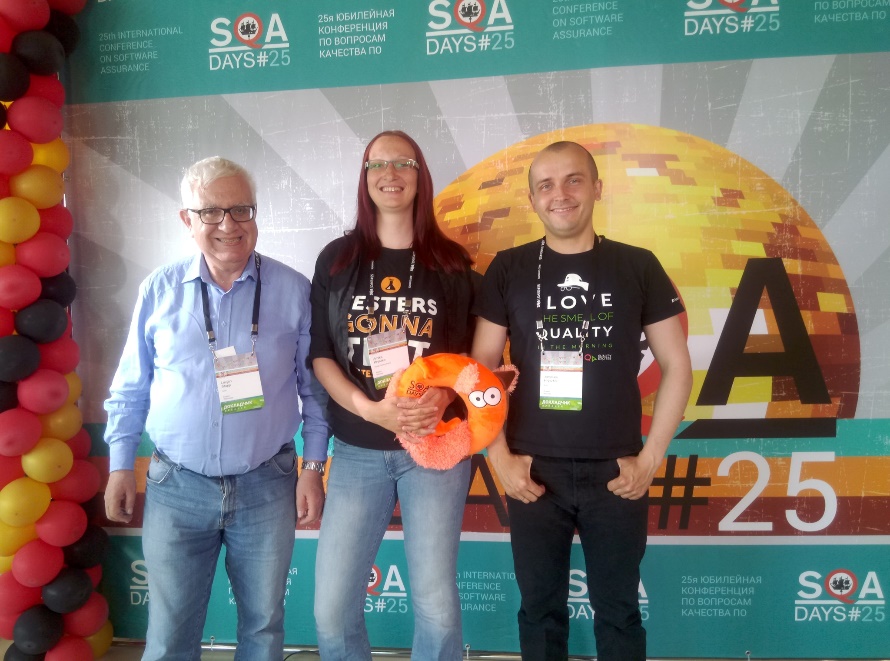 https://sjsi.org/sjsi-na-konferencjach/
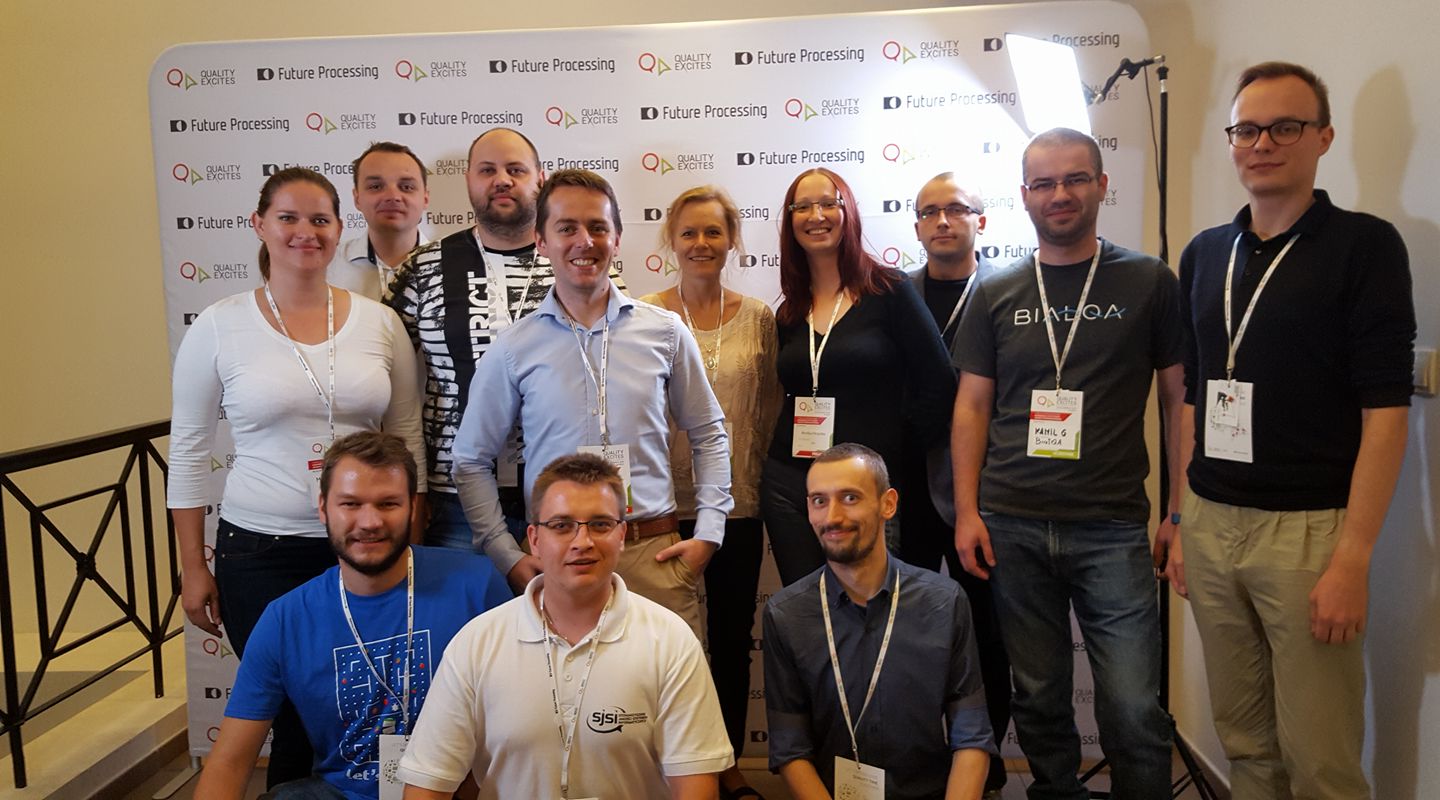 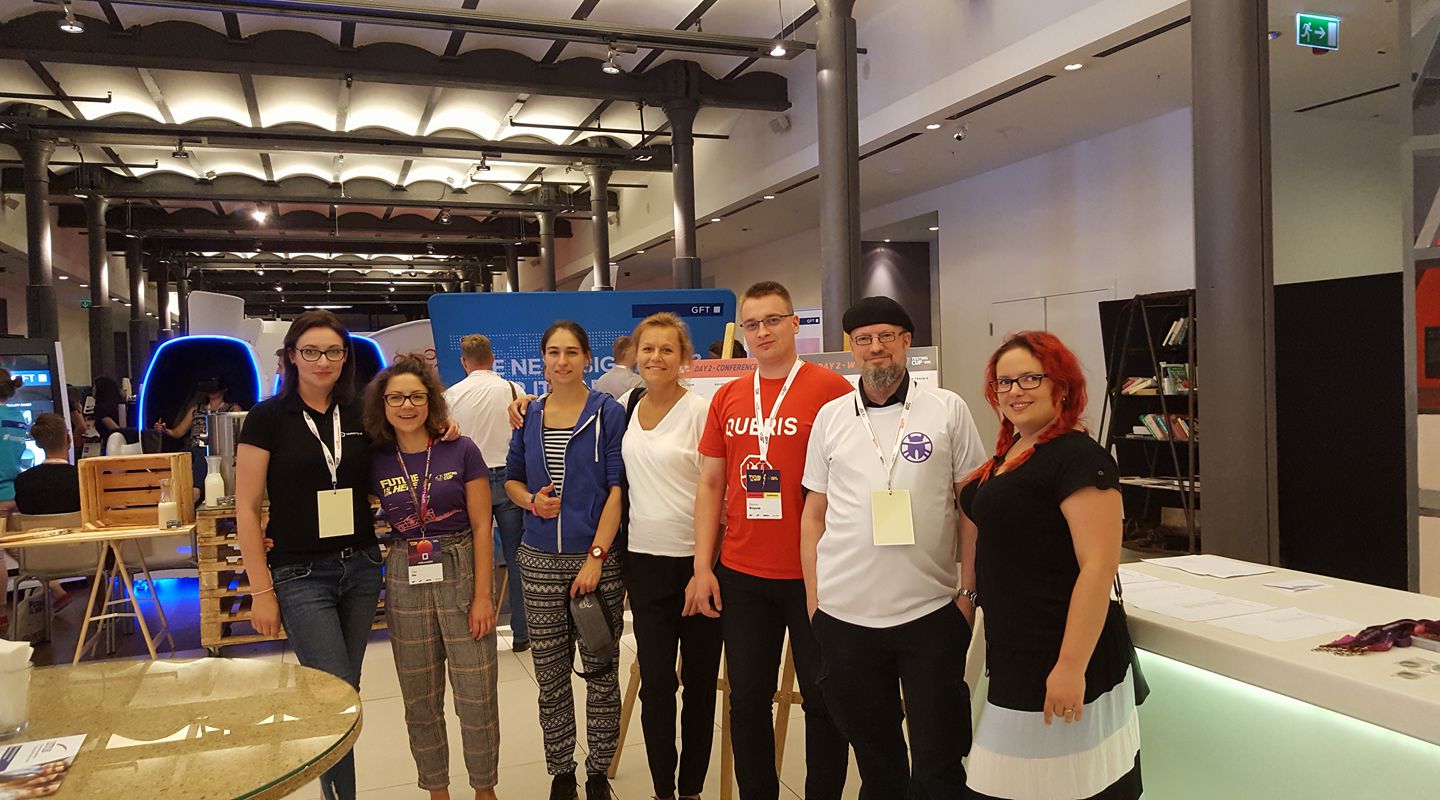 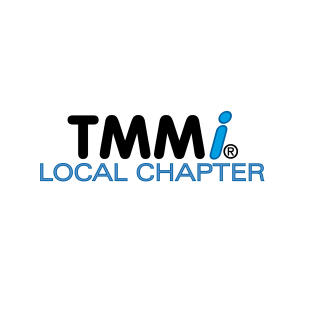 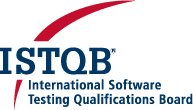 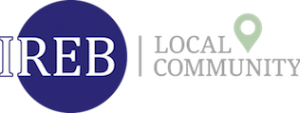 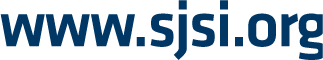 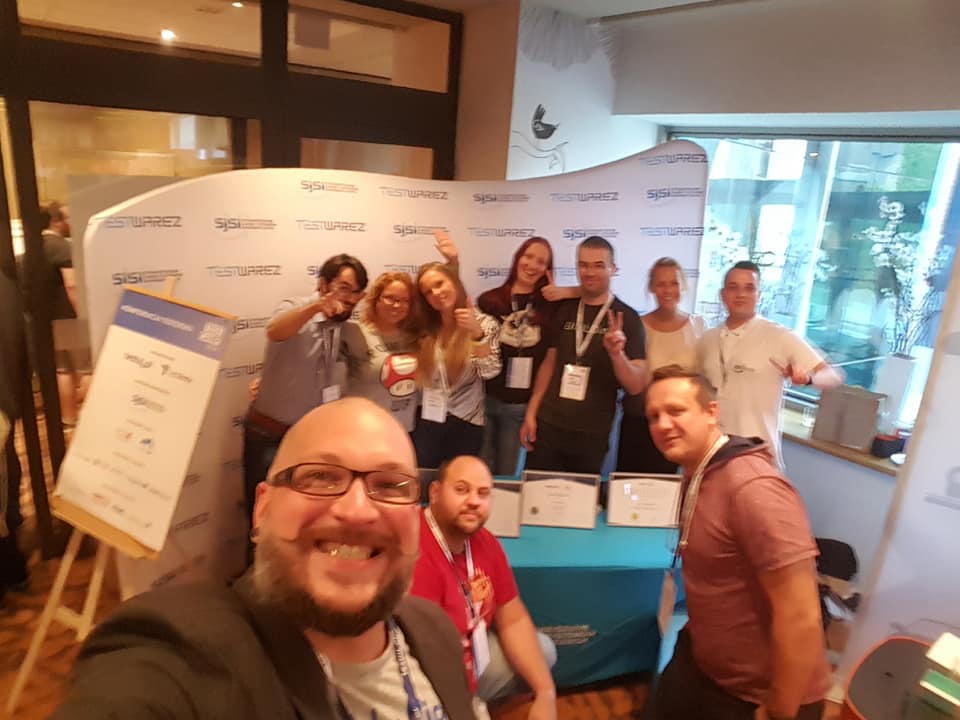 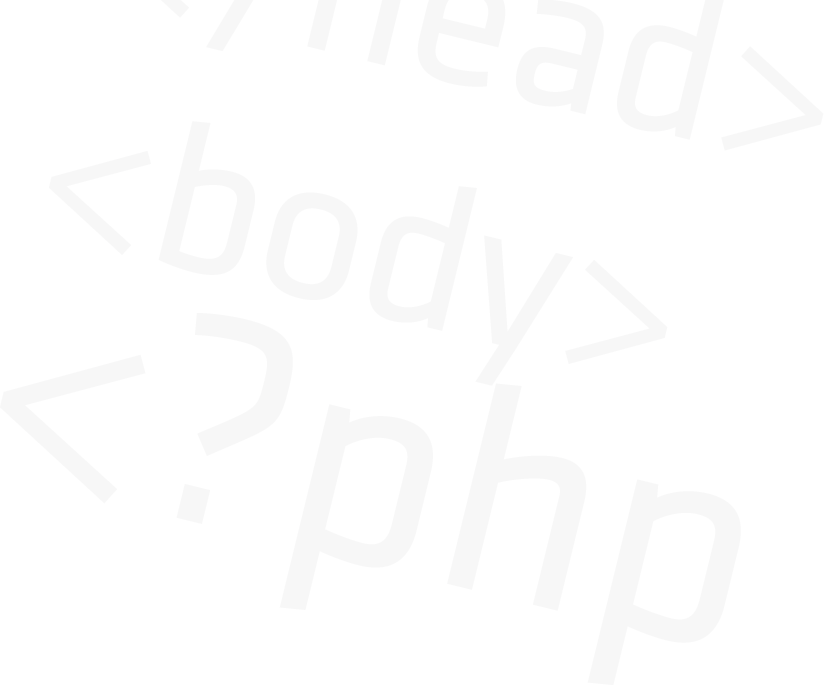 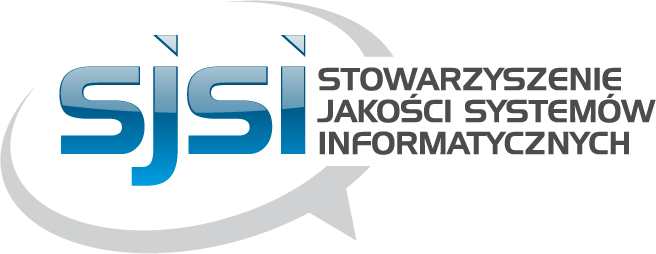 Zarząd SJSI 
 
zarzad@sjsi.org
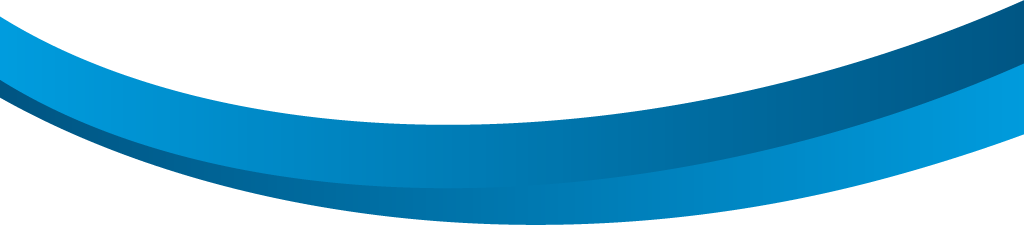 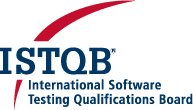 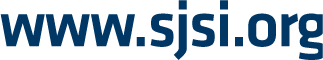